Jacob M. Wagoner
Dr. Jennifer Birriel
Morehead State University
Testing The Limits of the Rspec Explorer Spectroscope
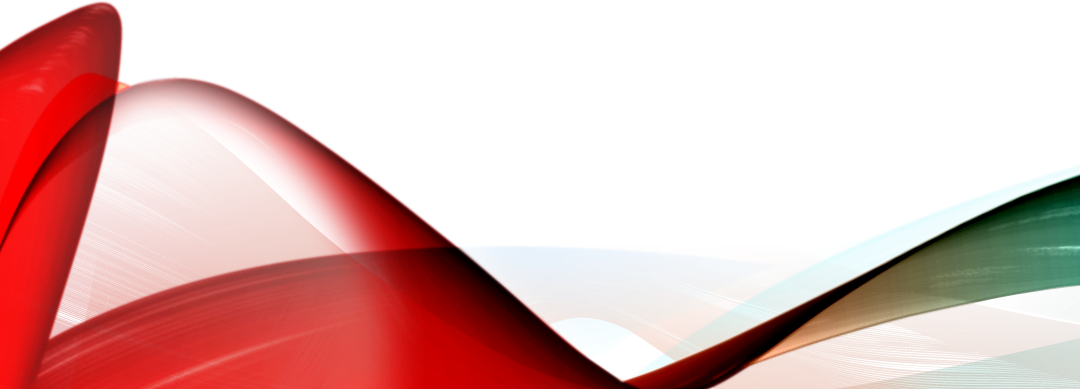 Rspec System and software
Slit-less diffraction grating spectroscope
USB connection to computer
Passively powered by USB connection
Spectral range:  390 – 700nm.
Auto focus
Wavelength calibrated
Software: Acquisition and Analysis. 
Designed for classroom demonstrations.
Simple to use
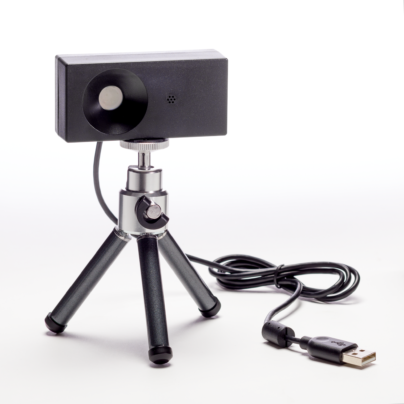 Beyond Optical Spectroscopy
Rspec can be recalibrated for infrared detection
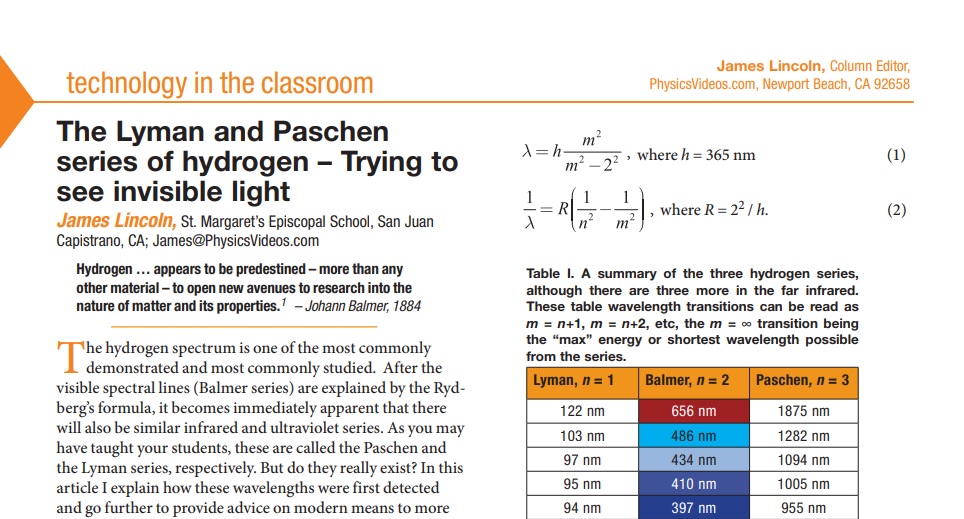 RSPEC Infrared Spectral Response
Xnite715 – Halogen bulb flashlight with IR filter
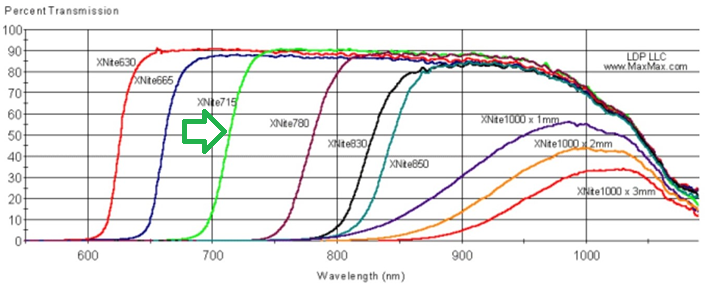 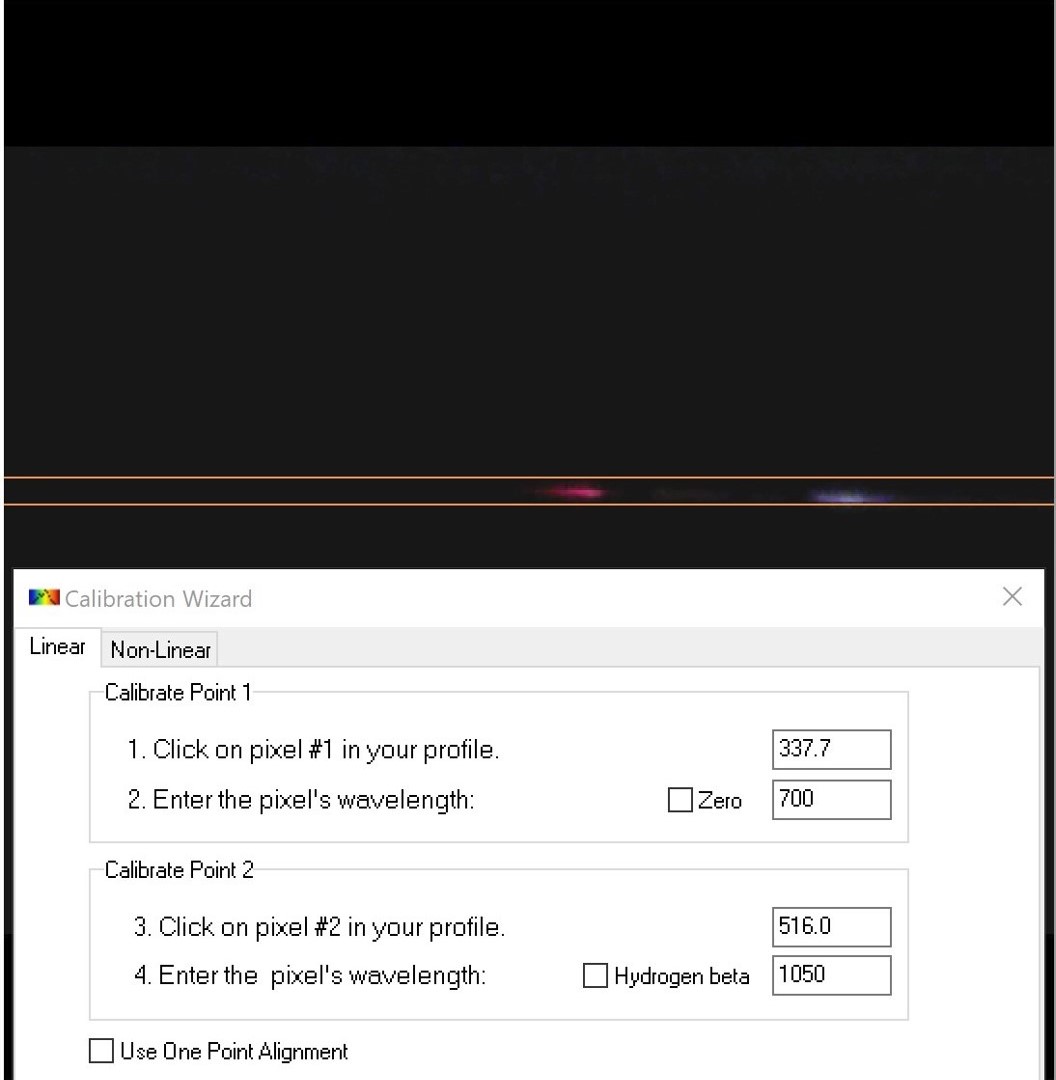 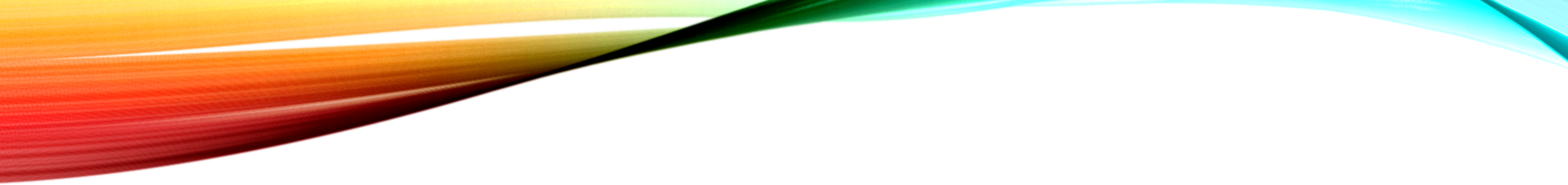 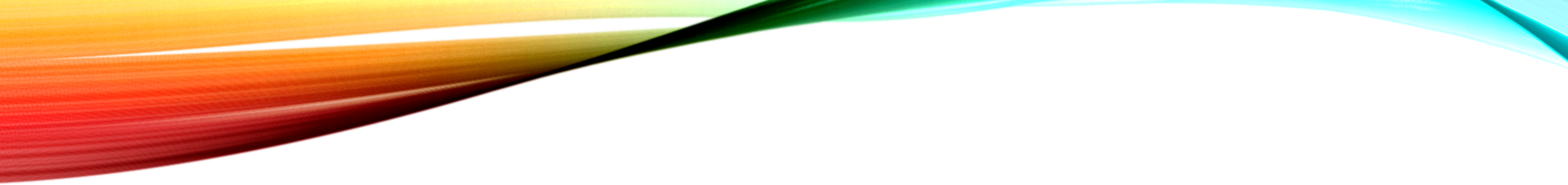 Chip Response
Absorption from glass cover and grating.
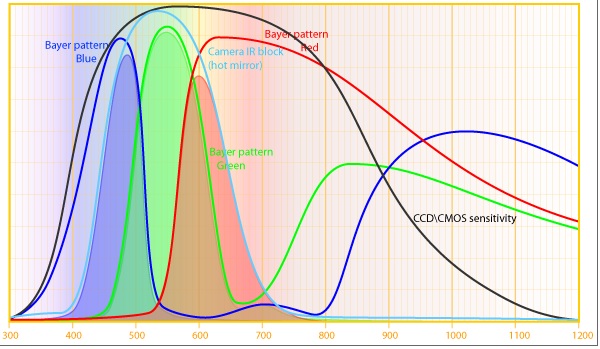 Hydrogen Gas Discharge
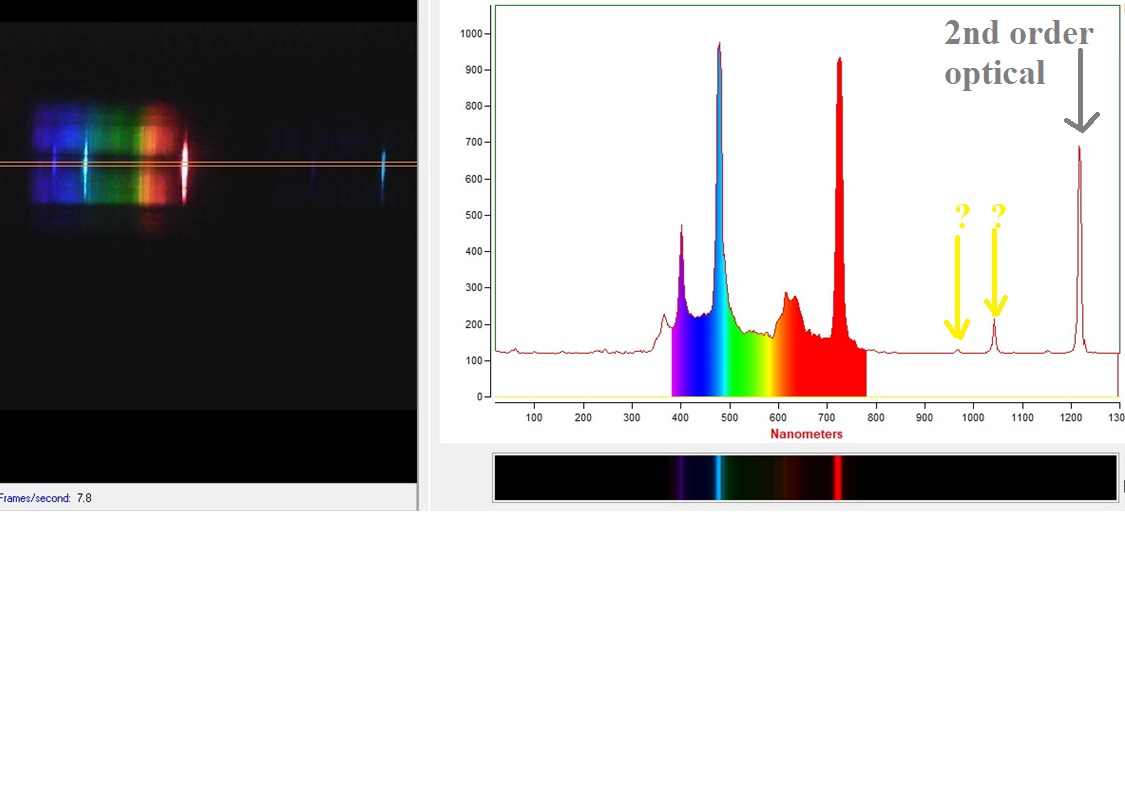 He Gas
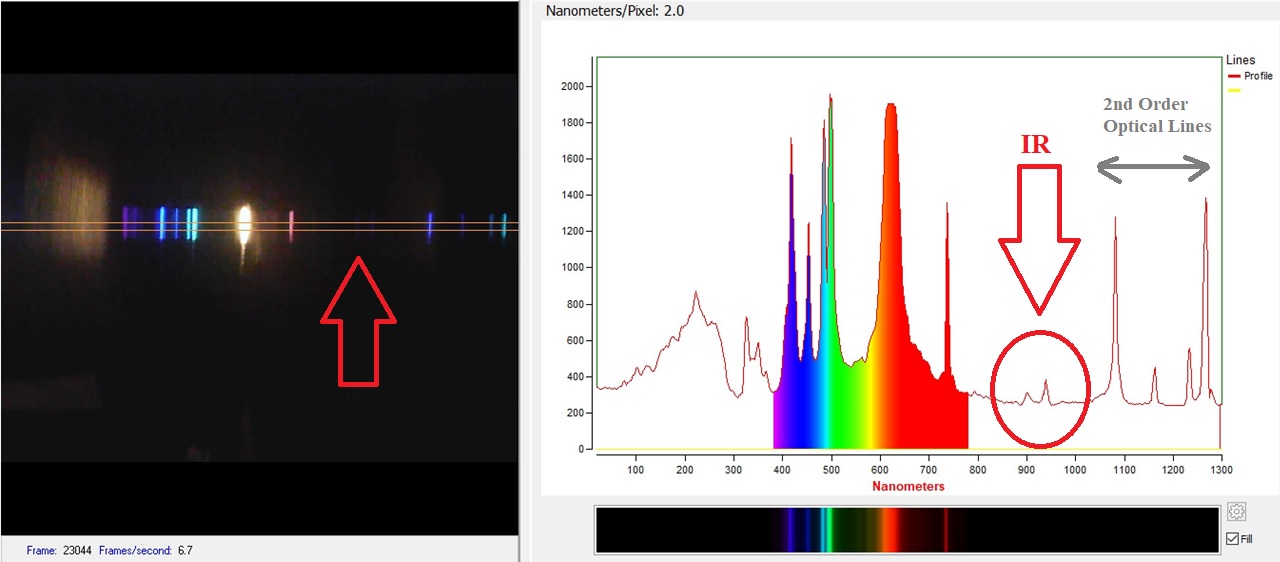 Rspec Infrared ?
Not good for infrared spectroscopy 

BUT a good demonstration of absorption of IR by glass,etc.
Raman Scattering?
Inspiration
Article Methodology
Diffraction grating taped to smartphone camera
Laser pointers: Green & Blue < 5 mW
100, 10 second exposures coadded
Requires student to wavelength calibrate with know spectral lines
Time consuming, challenging
Raman Scattering
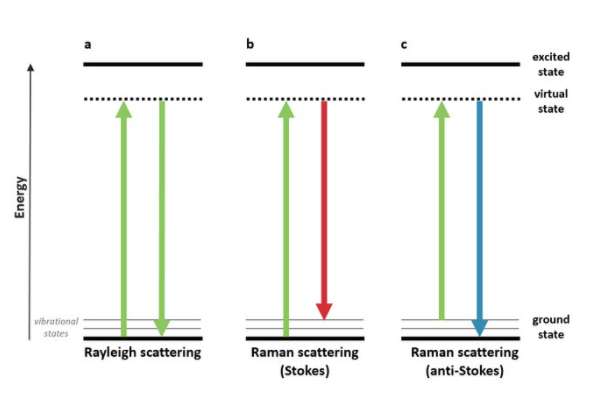 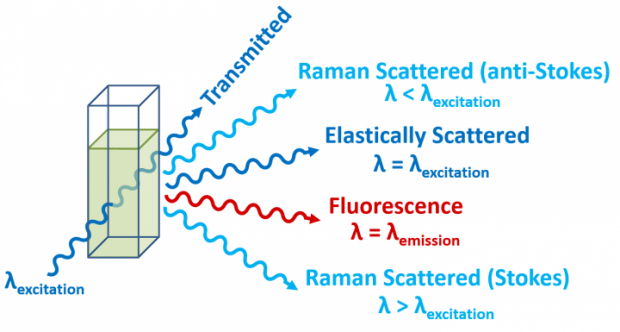 Experimental Approach
Raman shift is wavelength dependent 
Only redshifted Stokes line detectable with RSpec
Materials:
50 mW Blue (405 nm) and Green (532 nm) laser pointers
Distilled H20
Black background
Slit
Raman lines should be detected transverse direction of laser beam
Experimental Setup
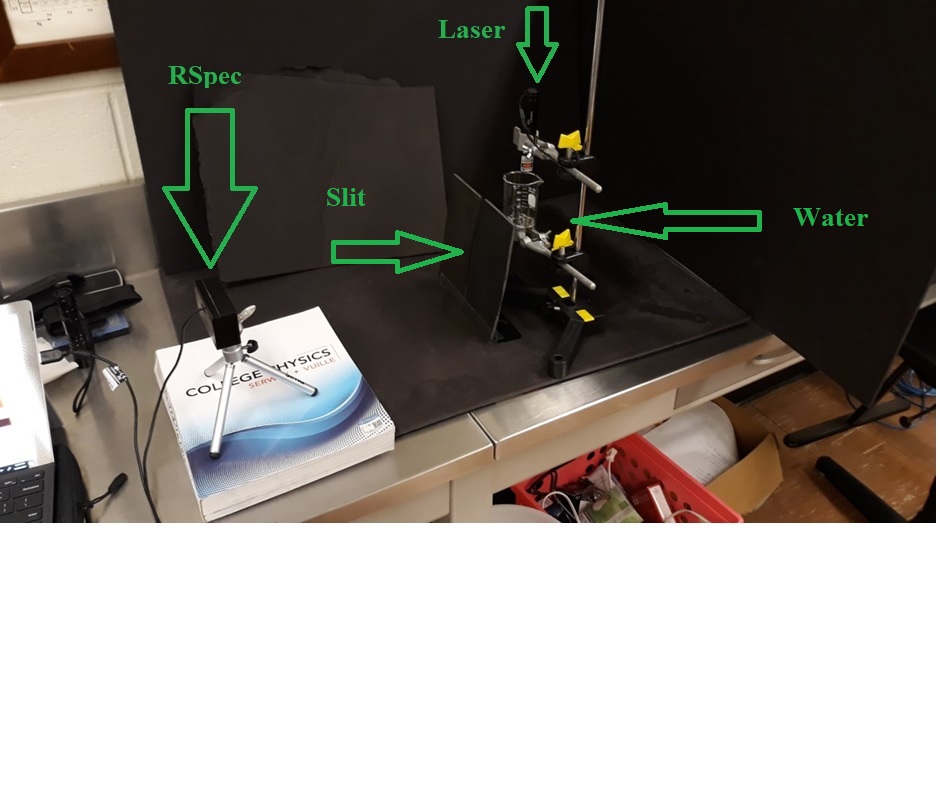 Distilled water 405nm Laser
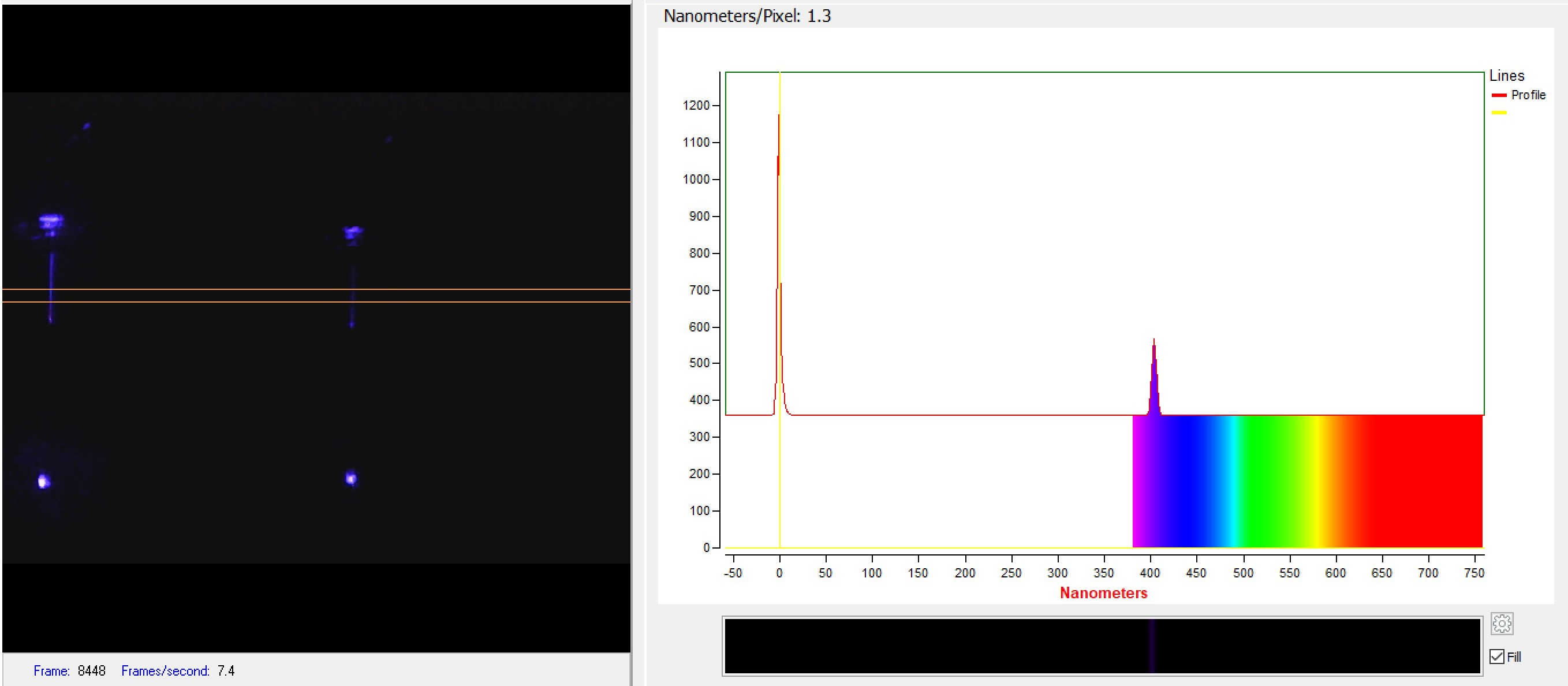 Distilled Water 532nm Laser
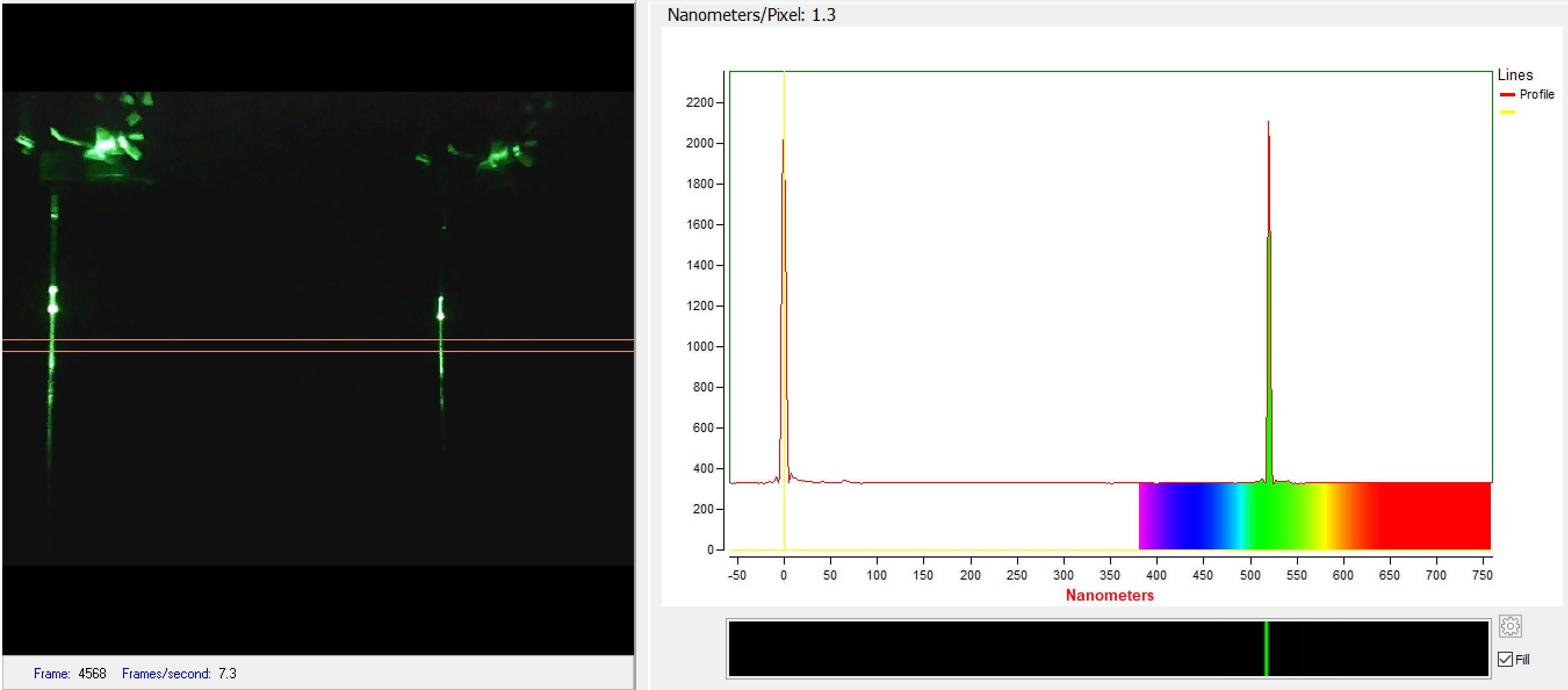 Raman Scattered Lines ?
Expected at 
~470 nm for 405 nm excitation
~640 nm for 532 nm excitation
Research paper using cell phones demonstrates the line should be easily detected above background.
Not visible in our spectra
RSpec video auto adjusts based on brightest image
Rspec camera mode doesn’t allow user to adjust ISO or exposure time
Conclusion
Infrared spectroscopy is limited but…
Xnite 715 can be used to show “instrumental profile”
Can show students some infrared from sources 
Cannot show IR lines from discharge tubes

Raman spectroscopy 
Need to adjust ISO and exposure time
Probably need to “jailbreak” camera software to achieve 

Rspec great device for bright optical emission and absorption spectroscopy – like gas discharge tubes, light bulbs, glowsticks.